NAUSEA & VOMITING OF PREGNANCY
Donna D. Johnson, MD
INCIDENCE
Nausea: 50-80%
Vomiting: 15-81%
DEFINITION
PB 189, 2018
HYPEREMESIS GRAVIDARIUM
Complicates 0.3-3% of pregnancy
Persistent vomiting
Evidence of starvation
Large ketonuria
Weight loss (5-10%)
Electrolyte, liver, and thyroid abnormalities
2nd most common cause of hospitalizations
RISK FACTORS
Multiple gestation
Motion sickness
Migraines
Family history
Hyperemesis in a prior pregnancy
MATERNAL OUTCOMES
Death
Wernicke’s encephalopathy 
Splenic avulsions
Esophageal rupture
Mallory Weiss tears
Pneumothorax
ATN
PB, 189, 2018
NONPHARMACOLOGICAL TREATMENT
Ginger
Stop prenatal vitamins and give folate
Small frequent meals
Bland food
Sea bands at P6 or Neiguan point
P6 or NEIGUAN POINT
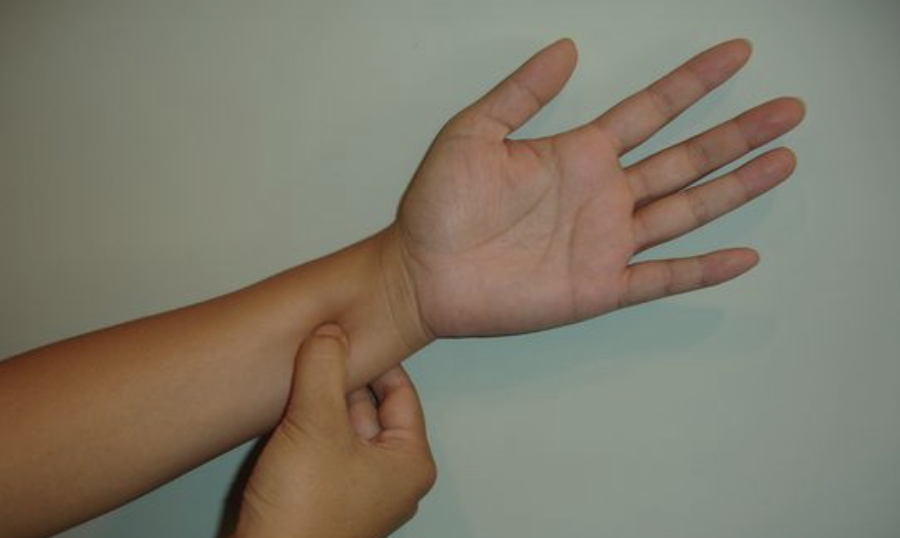 SEA BANDS
NAUSEA & VOMITING
Start early
First line therapy
Vitamin B6 (pyroxidine) 10-25 mg every 6-8 hours
Doxylamine 12.5 mg
Diclegis
Bendectine
NAUSEA & VOMITING
Diphenhydronate (Dramamine) 
Diphenhydramine (Benadryl)
Prochlorperazine (Compazine)
Promethazine (Phenergan)
NAUSEA & VOMITING
Metoclopramide (Reglan)
Ondansetron (Zofran)
Trimethobenzamide (Tigan)
Methylprednisilone 
16 mg every 8 hours x 3 days 
Then taper over 2 weeks
Do not continue >6 weeks
Lorazepam (Ativan)
ONDANSETRON
Anomalies
Use > 10 weeks
PB 189 2018
PUMPS
Zofran
Reglan
ENTERAL vs. PARENTAL
Half of women will not tolerate enteral
50-66% complications with parental feeding
Infection due to PICC line
LABS
Liver enzymes ↑
Amylase ↑
Lipase ↑
Bilirubin ↑
TSH ↓